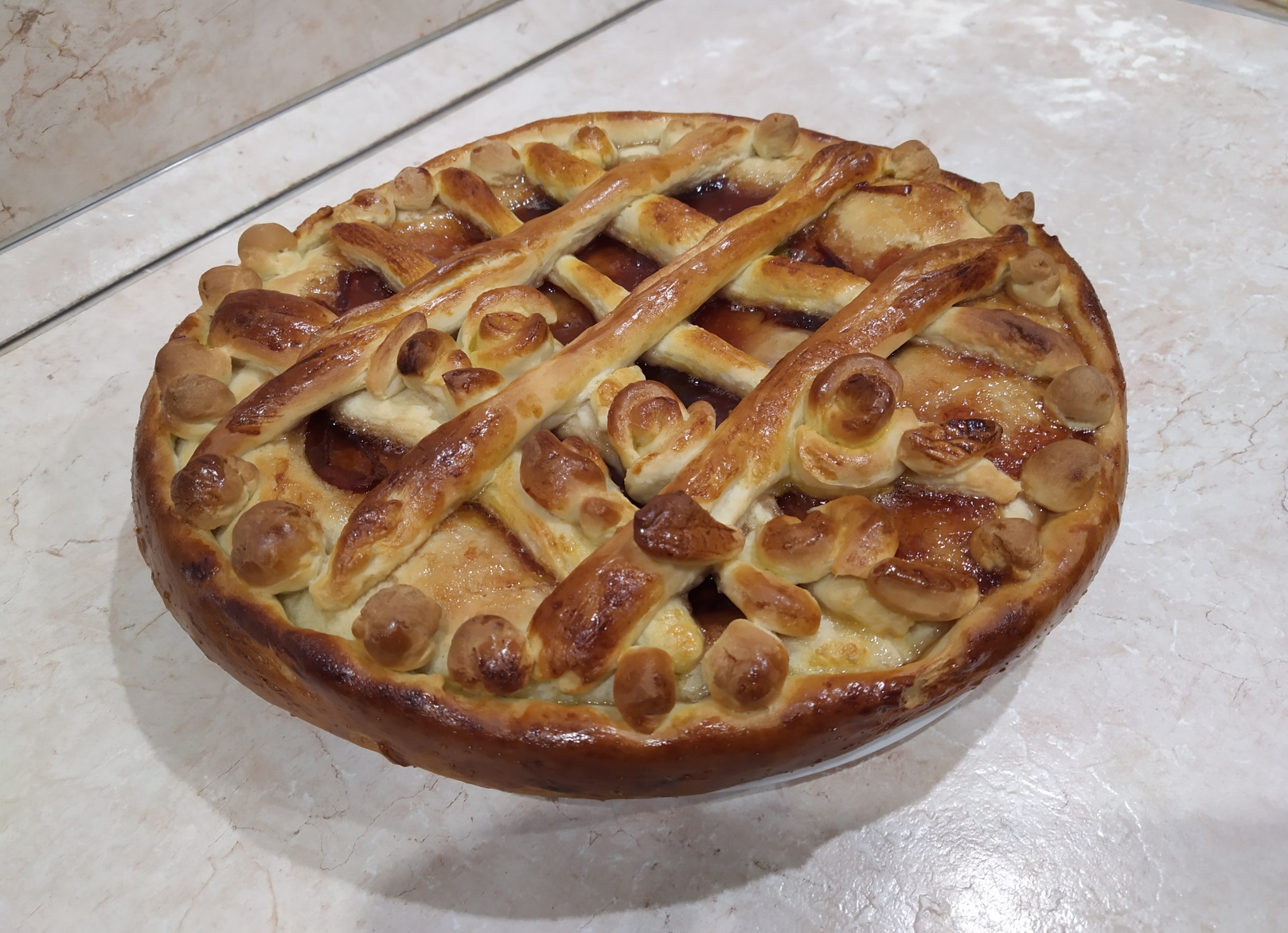 Пирог с вареньем
Сделала презентацию Павина Алина 
4 класс Е.
Ингридиенты
550 г муки
30 мл растительного масла. 
60 г сахара 
7 г сухих дрожжей 
1 пакетик ванильного сахара
1 чайная ложка соли
160 мл воды. 
110 мл молока
1 крупное яйцо
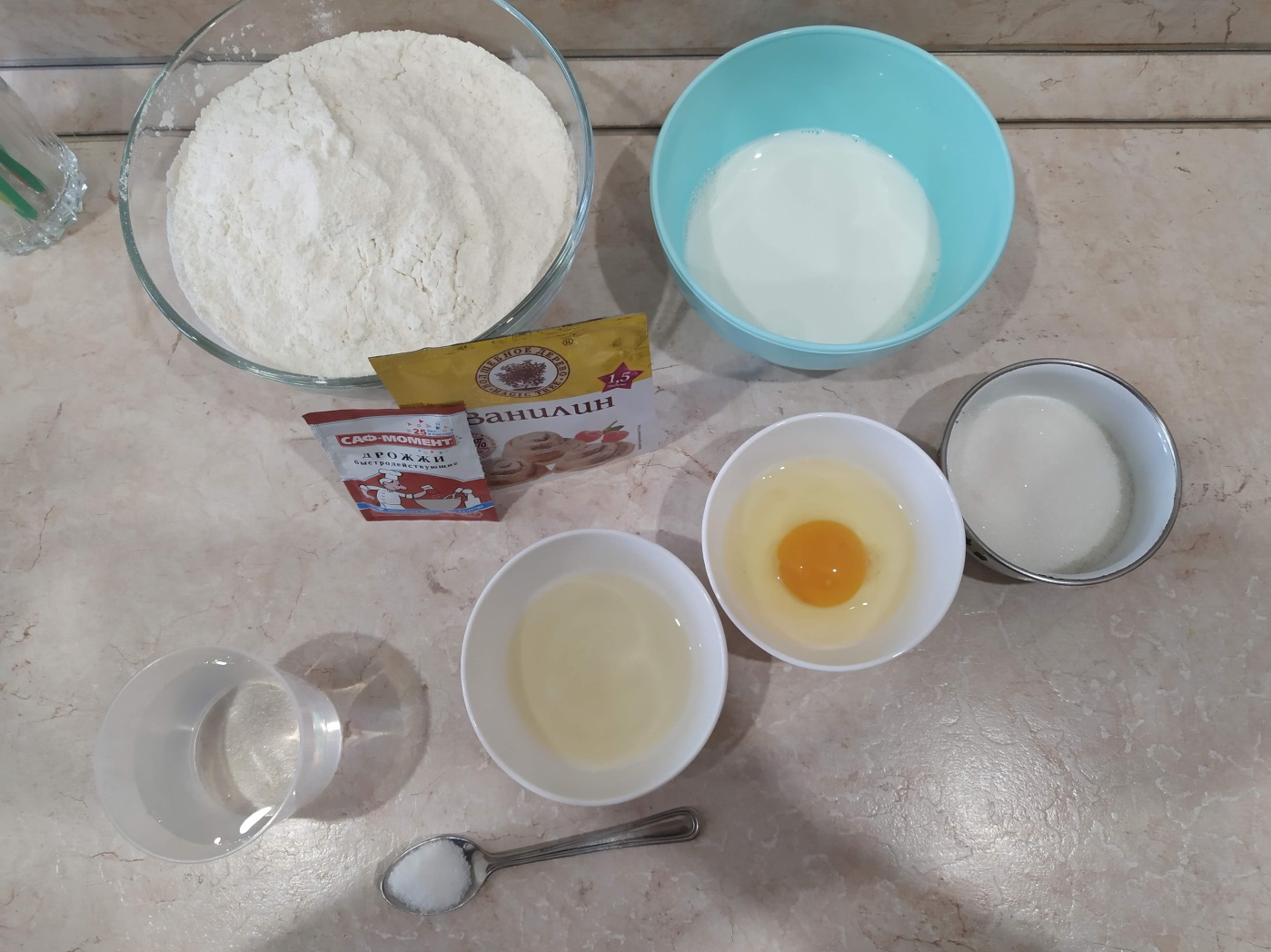 Молоко смешаем с водой и доведем до теплого состояния
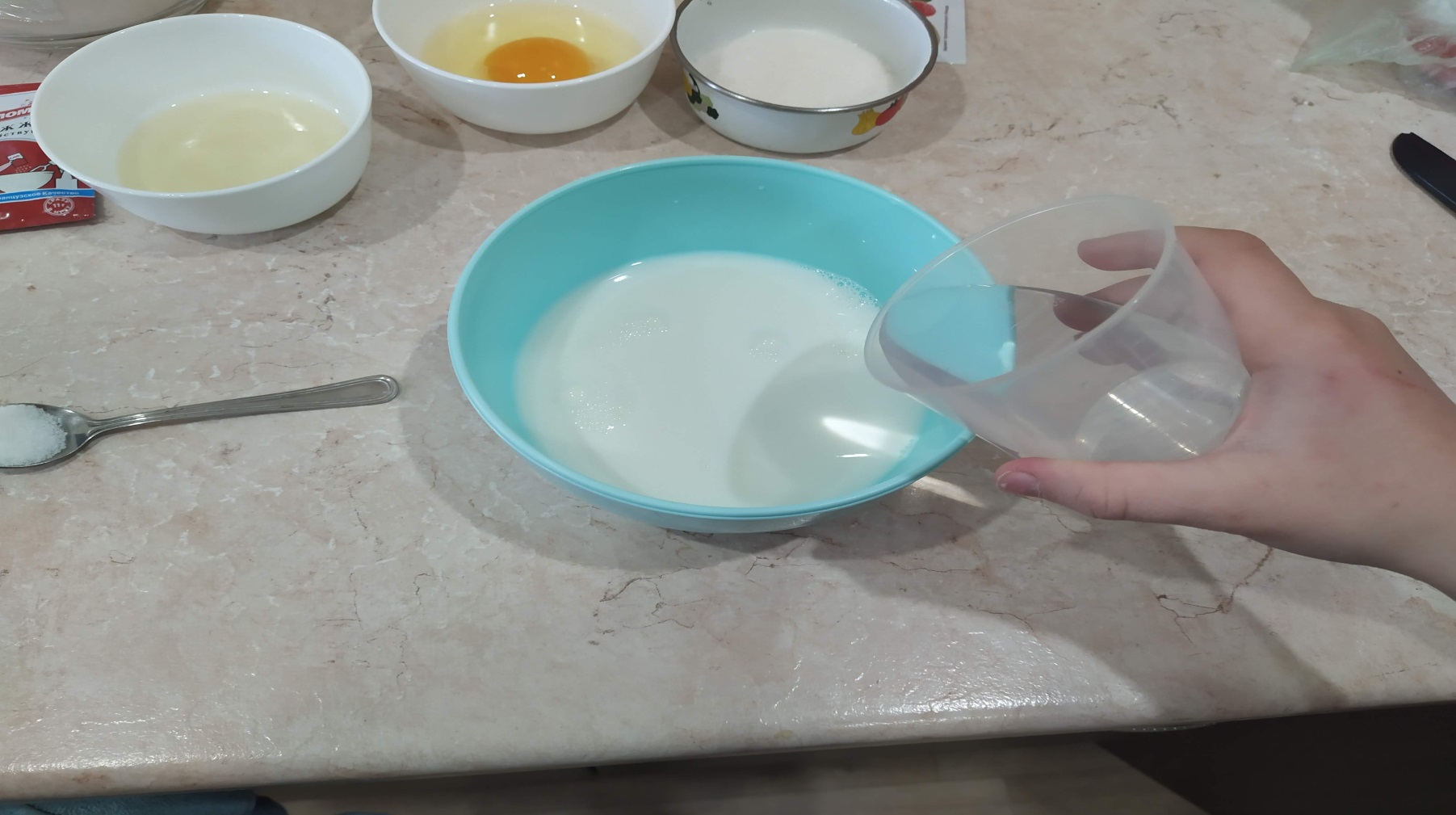 Сахар
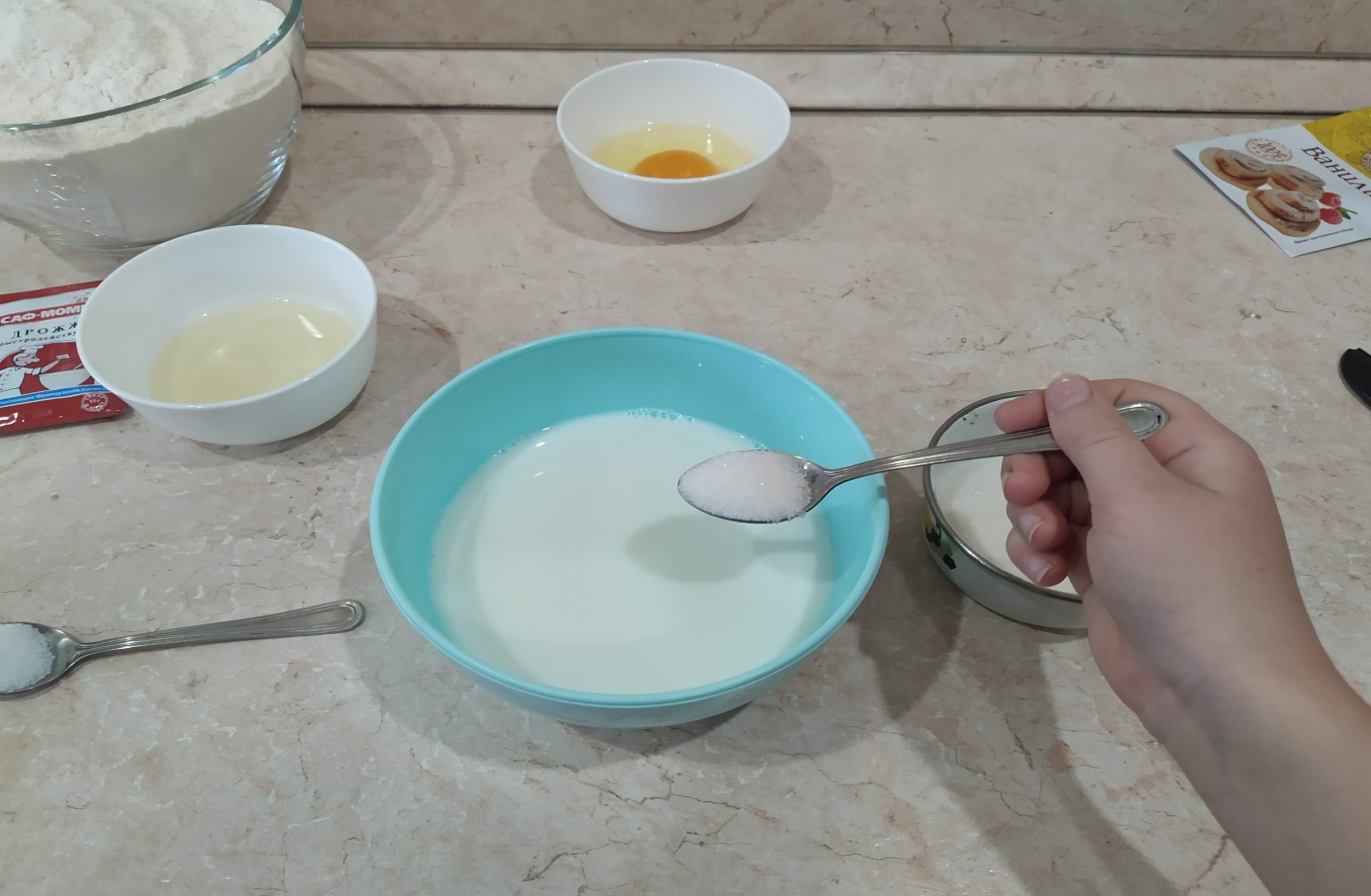 В массу из воды и молока добавляем 1 чайную ложку сахара
Дрожжи
Добавляем дрожжи желательно сухие
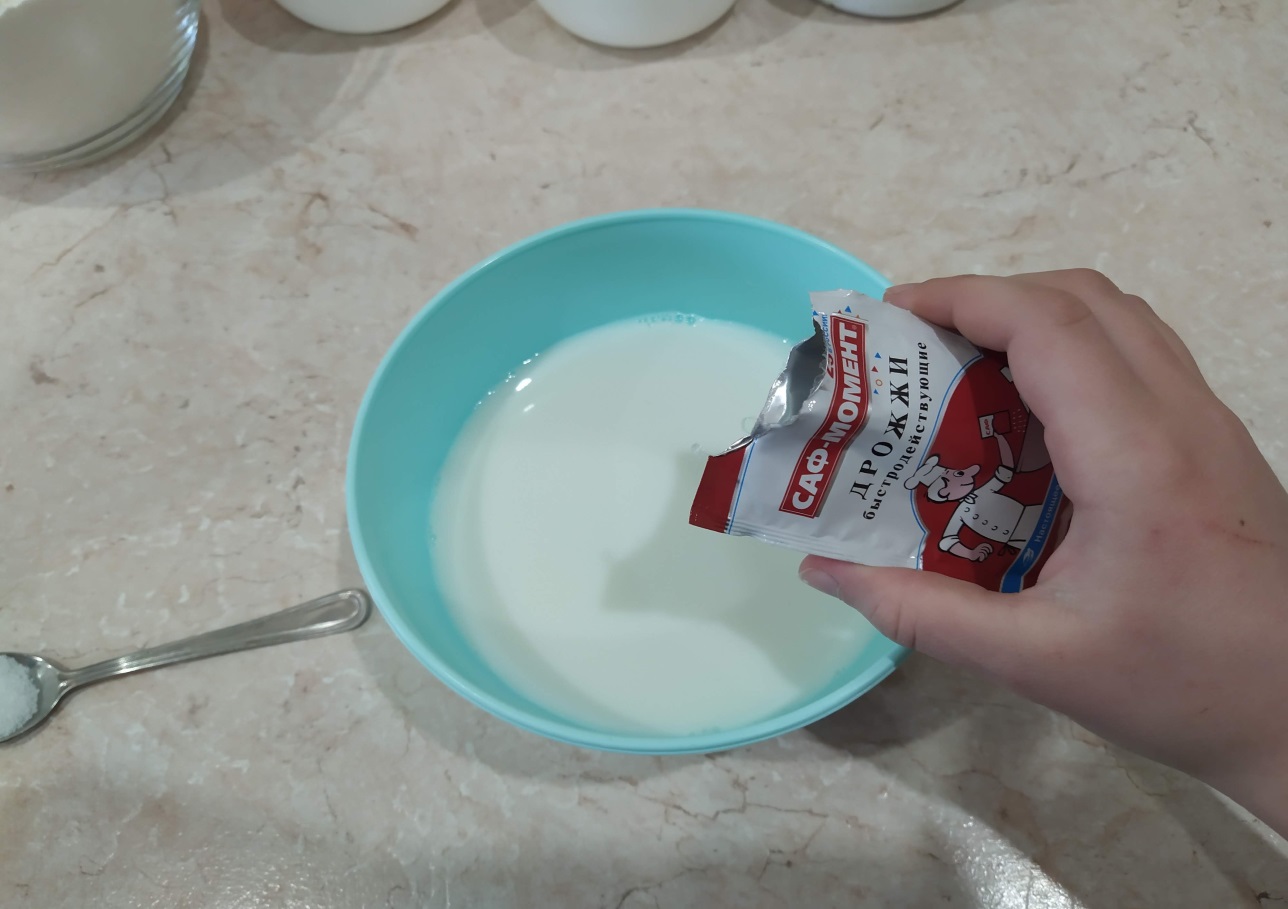 Перемешивание
Перемешиваем массу, которая у нас появилась. 
И оставляем на 15 минут. 
 Если появилась вот такая шапочка значит , что процесс приготовления у нас пойдёт быстрее.
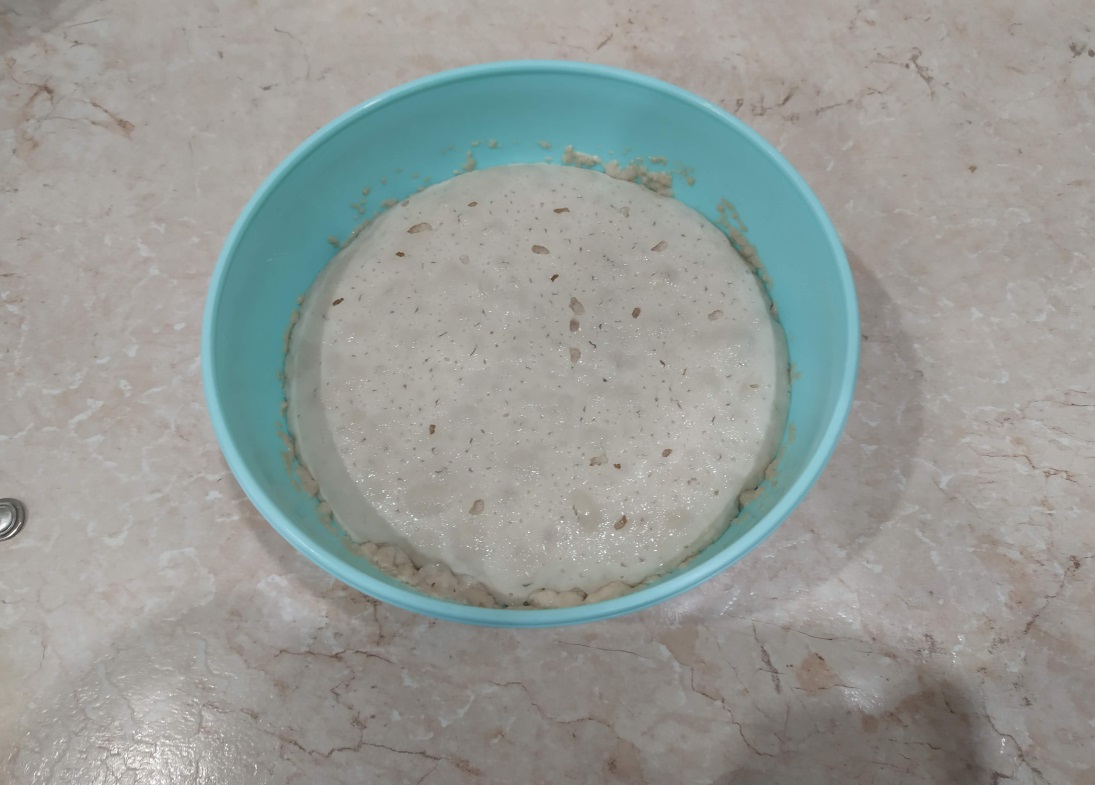 Просеивание муки.
Теперь просеиваем всю по рецепту муку.
Мука, соль, сахар
Теперь перемешиваю муку, добавляю сахар и соль.
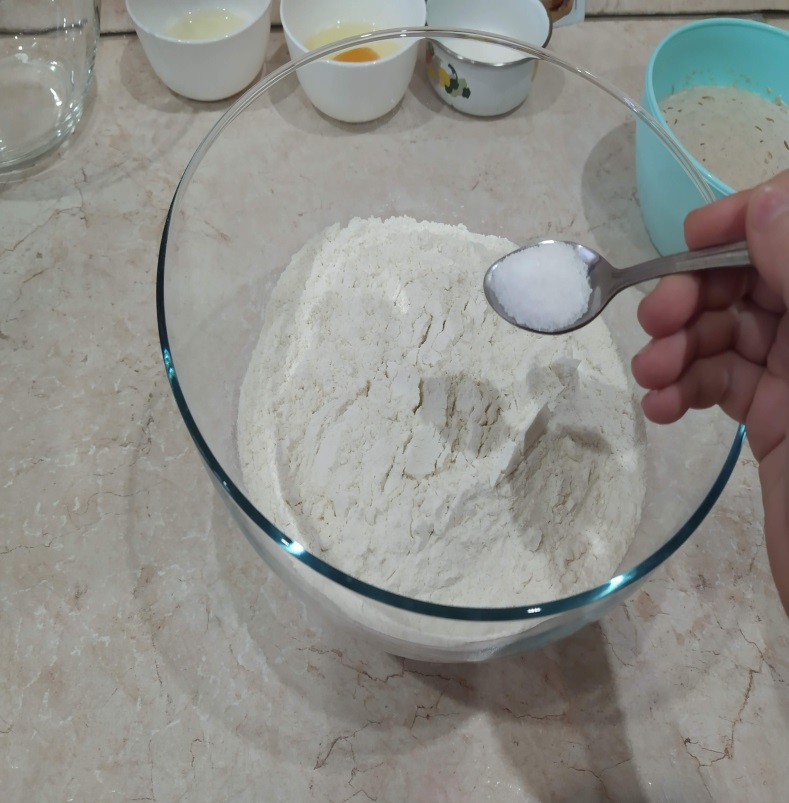 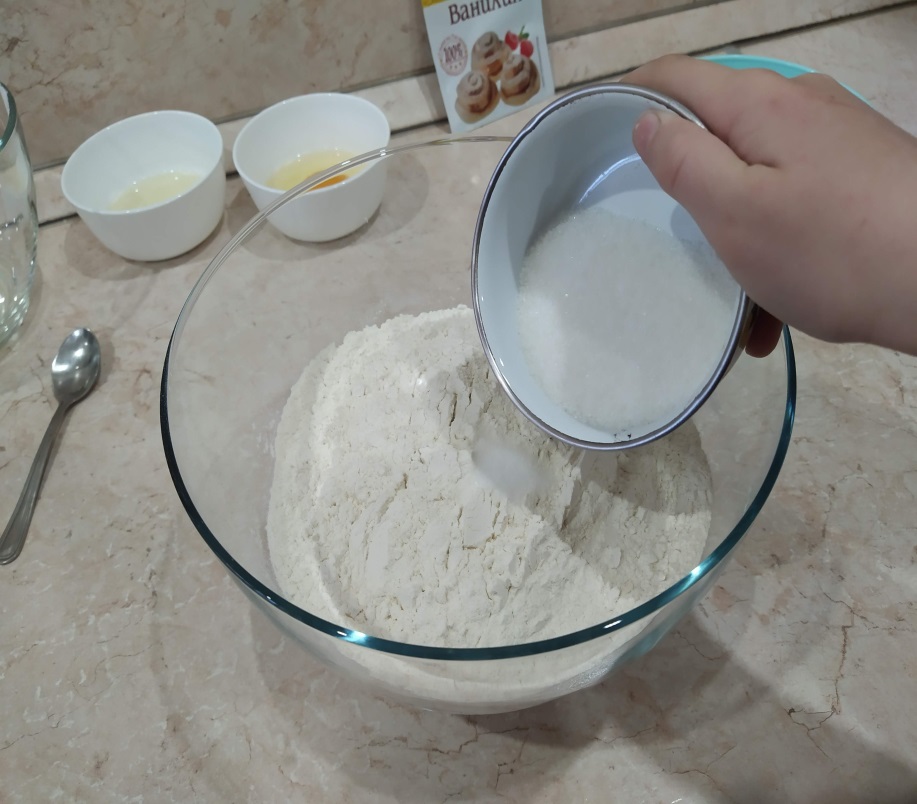 Ванильный сахар
Теперь надо добавить ванильный сахар
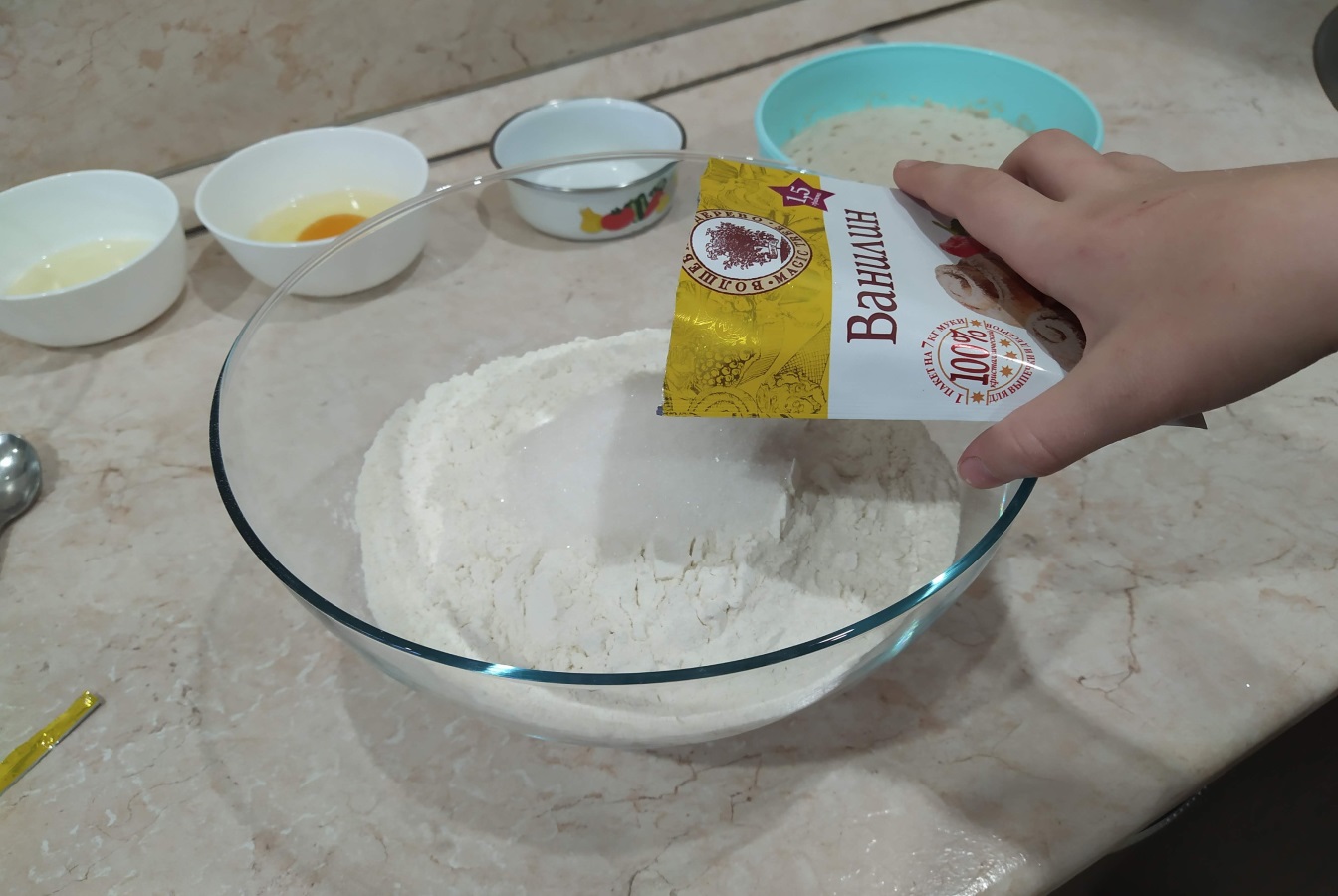 Дрожжевой раствор
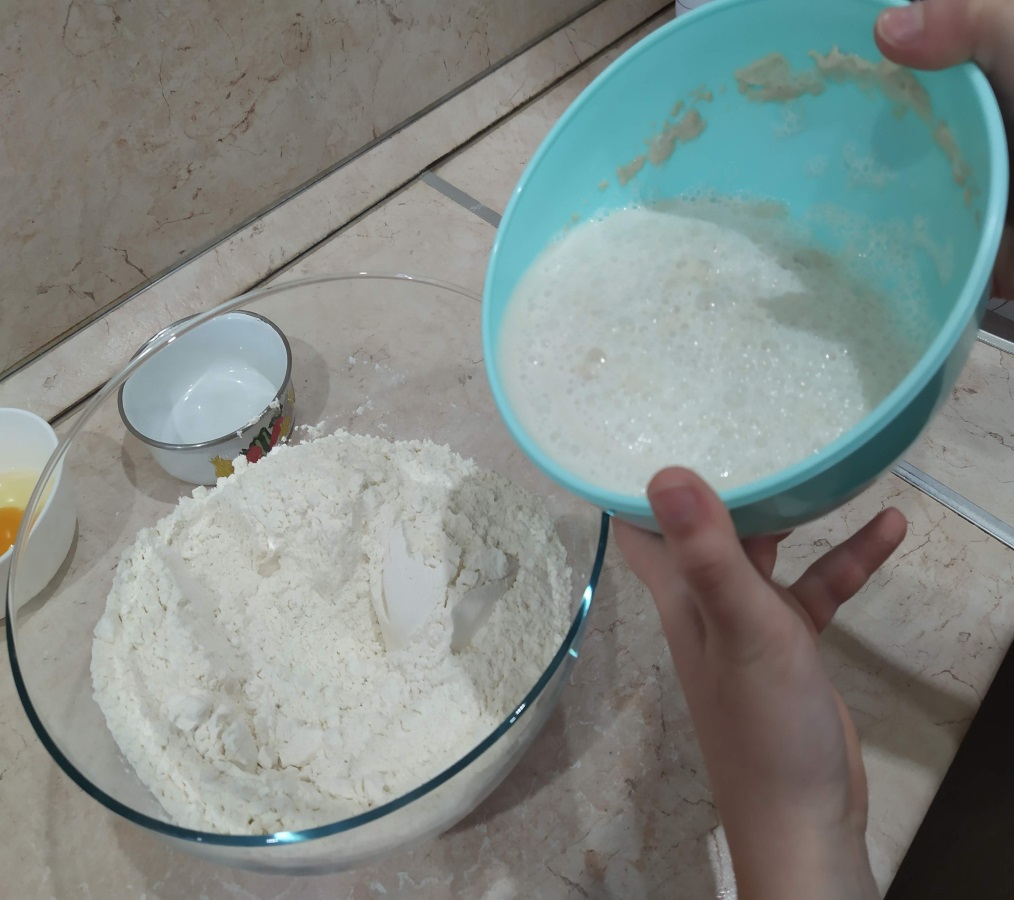 Ещё раз перемешаем дрожжевой раствор и также добавляем в тесто
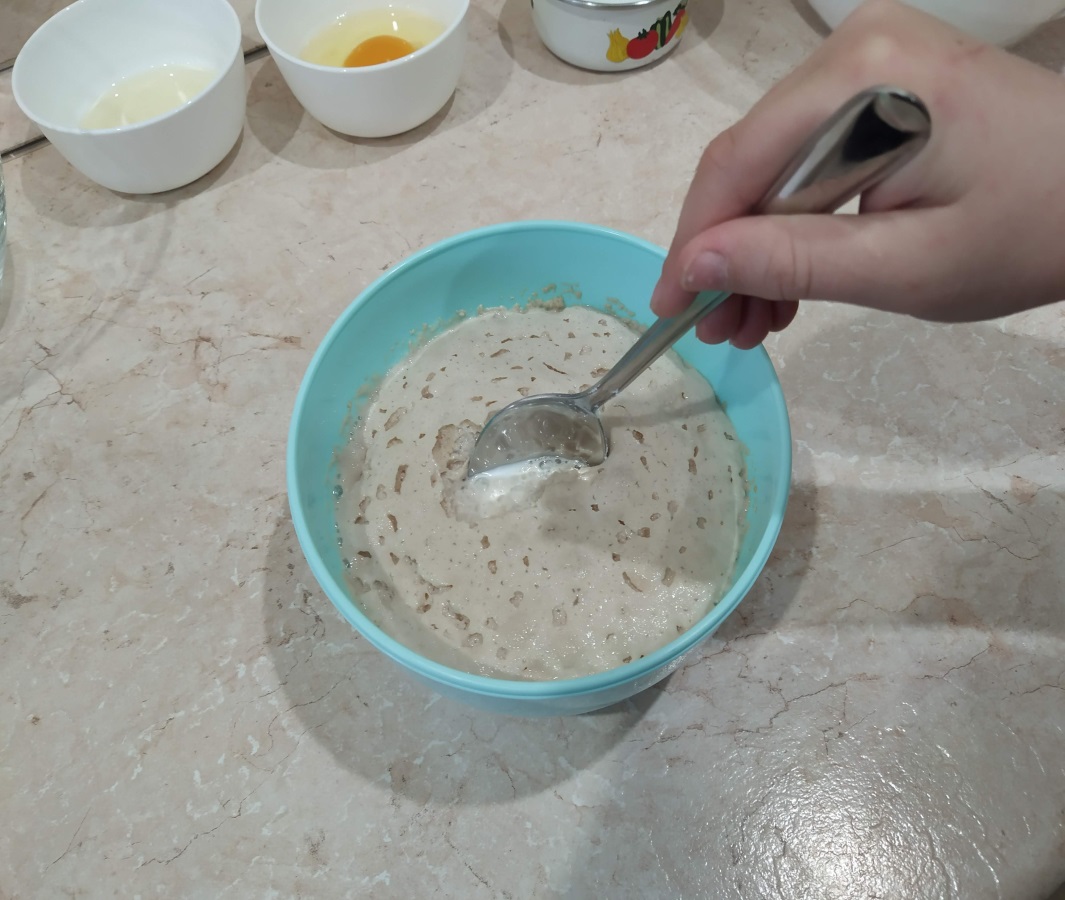 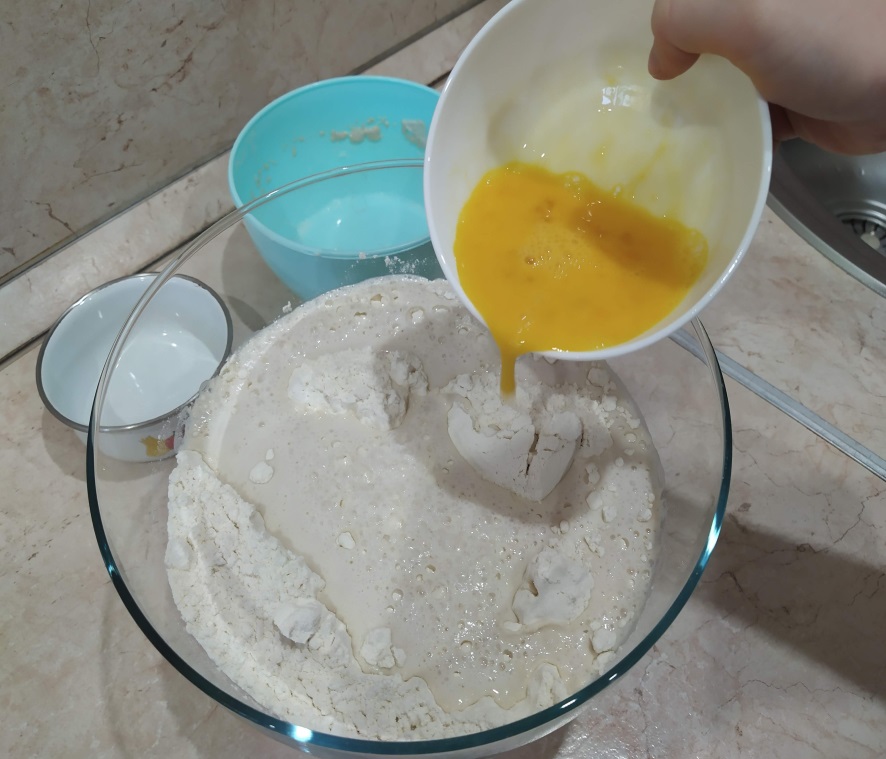 Яйцо
Теперь нужно разбить яйцо, взболтать его вилкой и вылить в нашу массу только половину .
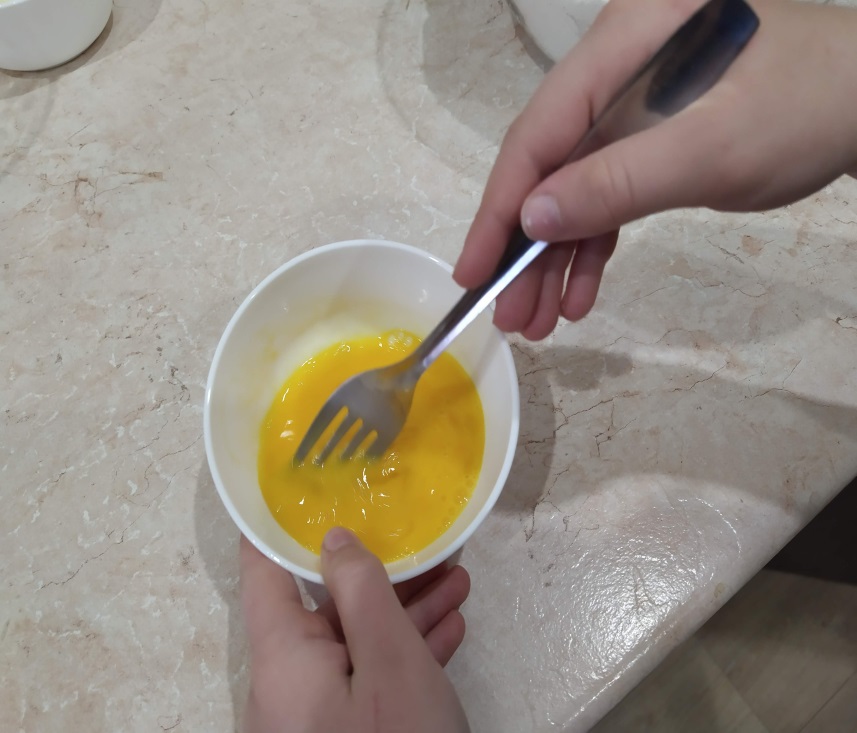 Подсолнечное масло
В последнюю очередь мы добавляем подсолнечное масло.
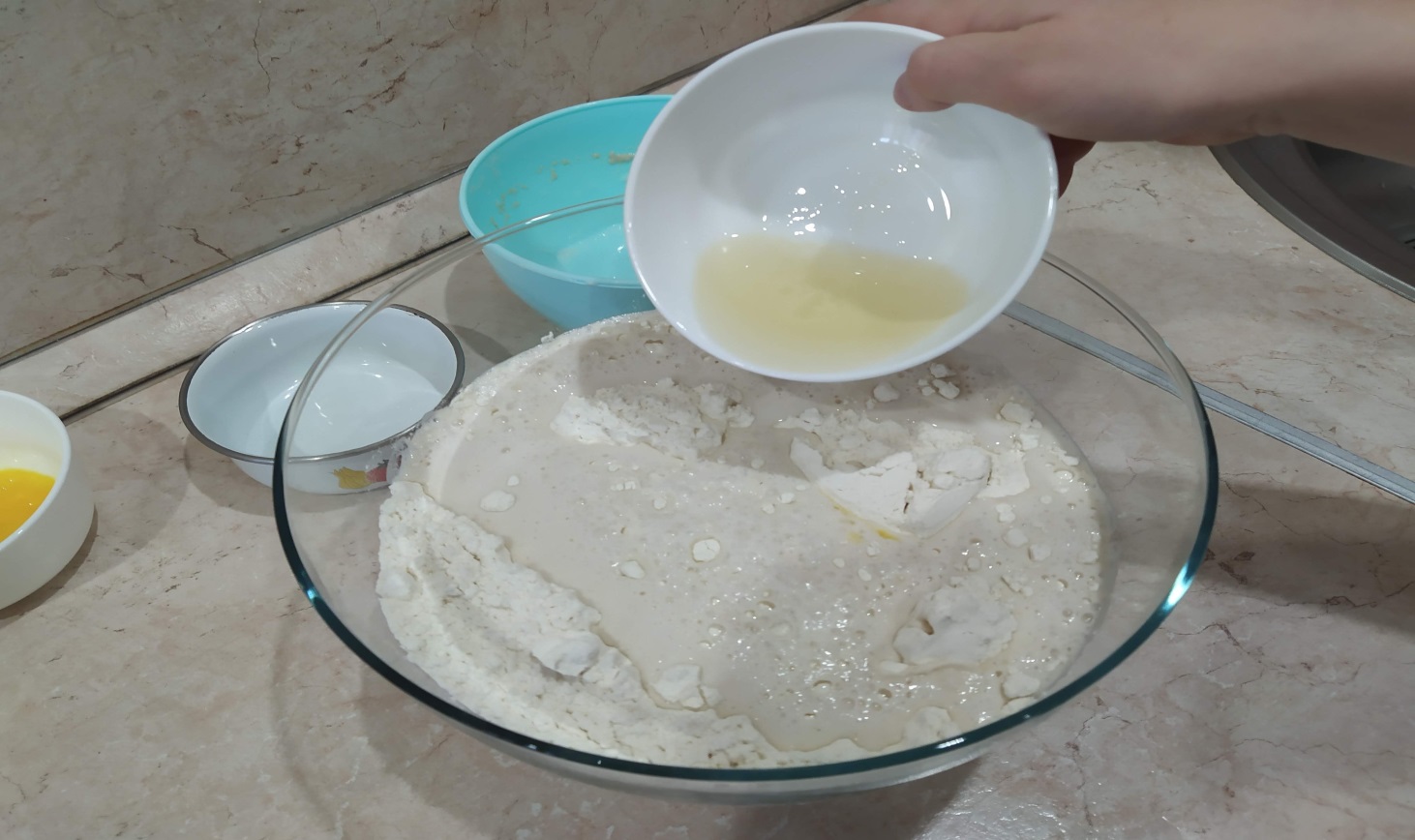 Перемешивание
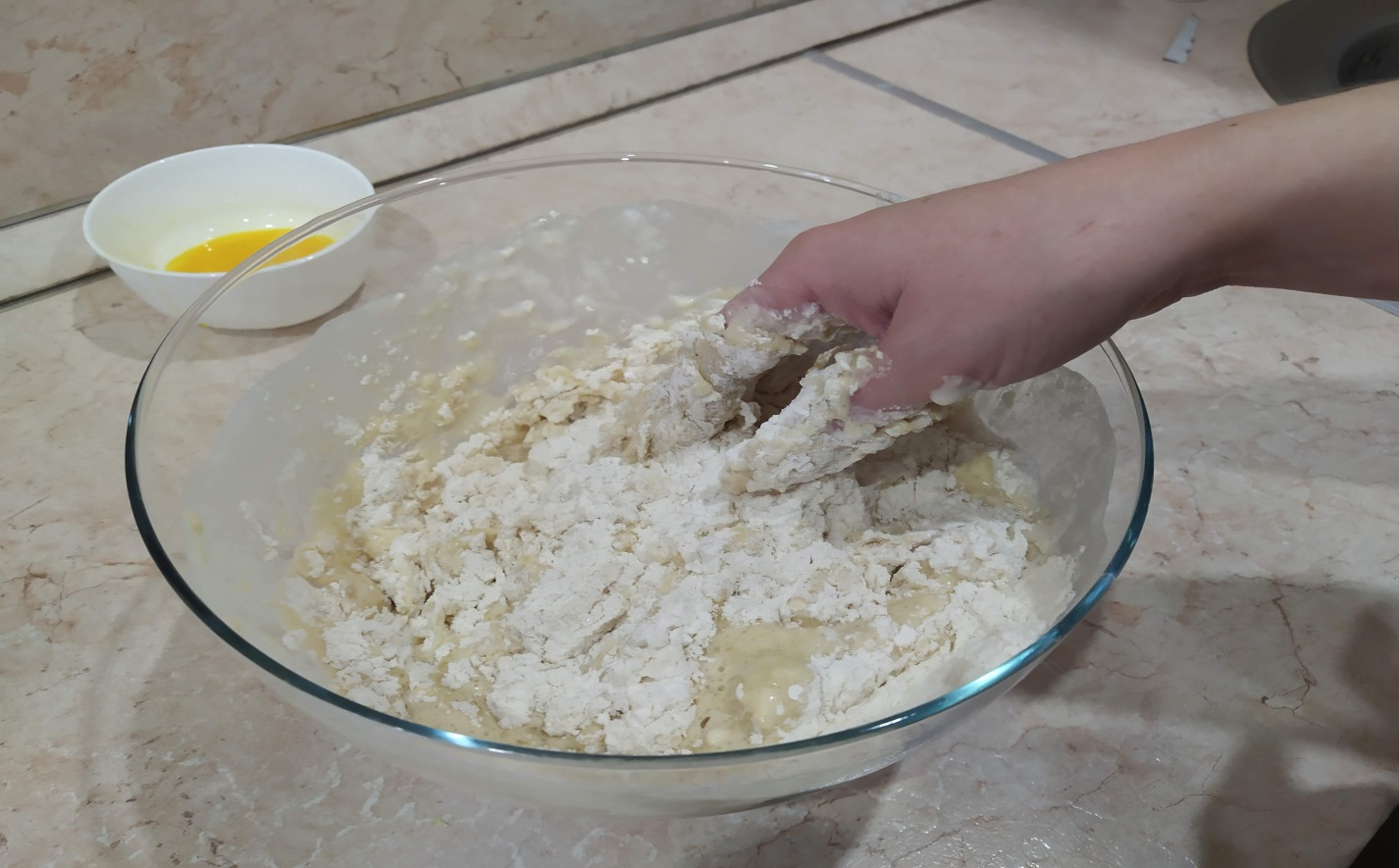 Теперь надо перемешать всю массу руками
Нужно ещё хорошенько перемешать.
Нужно ещё хорошенько перемешать.
Если понадобится можно ещё посыпать мукой стол.
Оставляем на 1 час.
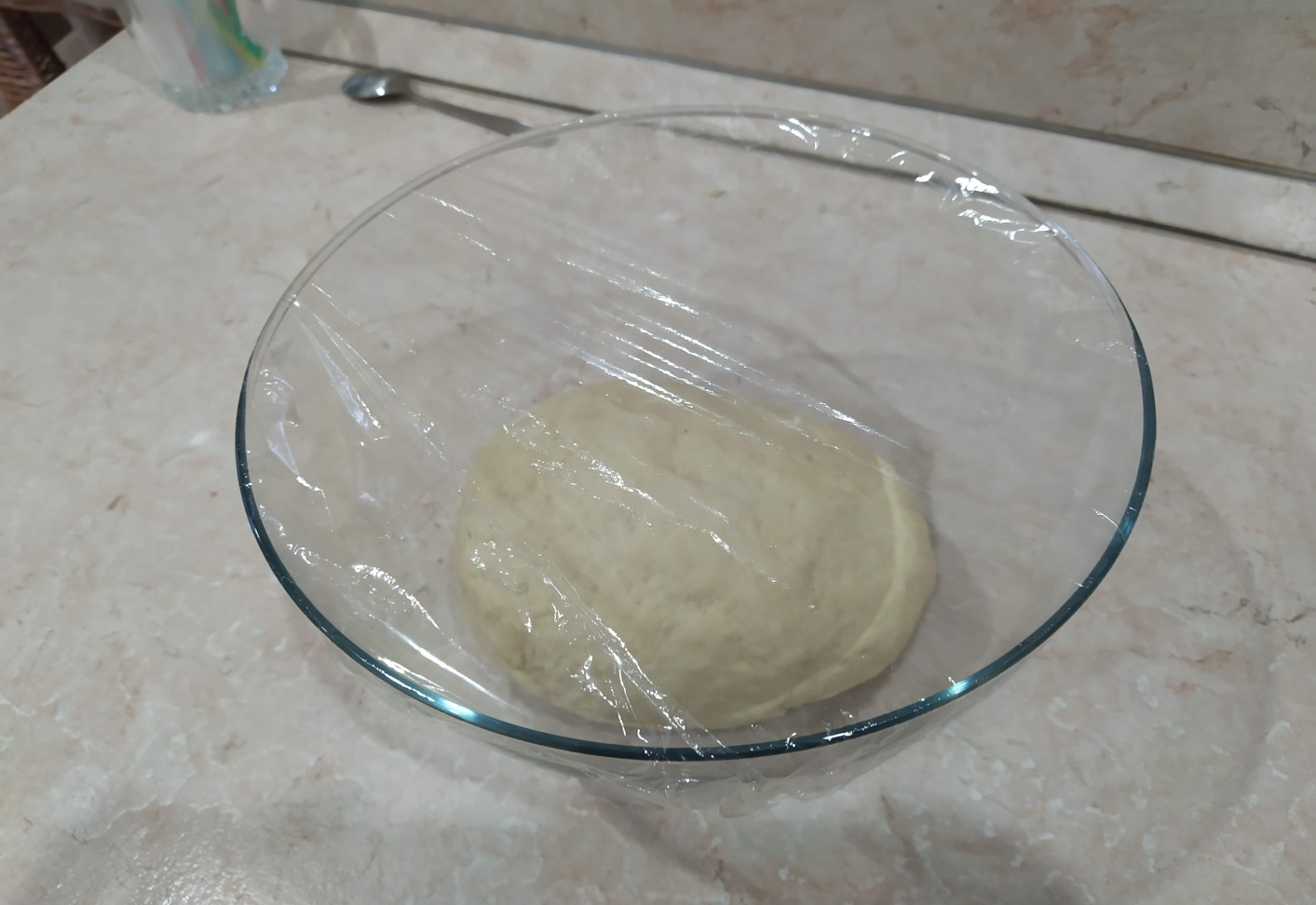 Кладём обратно в миску и закрываем пищевой плёнкой.
Оставляем на рабочем столе на 1 час, для того чтобы тесто поднялось.
Обминаем тесто
Тесто поднялось и теперь его нужно вынуть и помять 2 минуты.
Деление
Теперь нужно поделить тесто на 3 части. 
Большую, среднюю и маленькую.
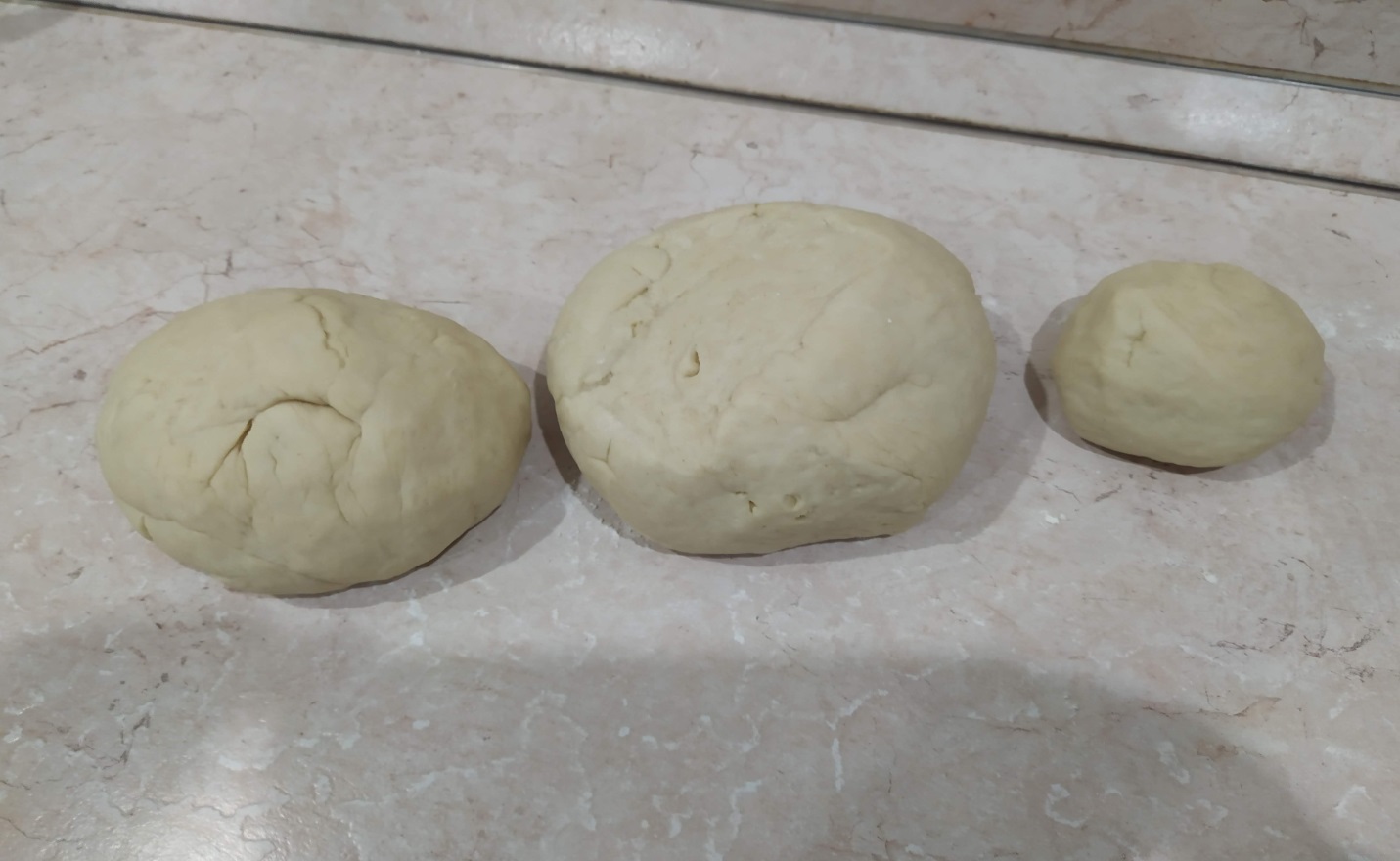 Покрытие.
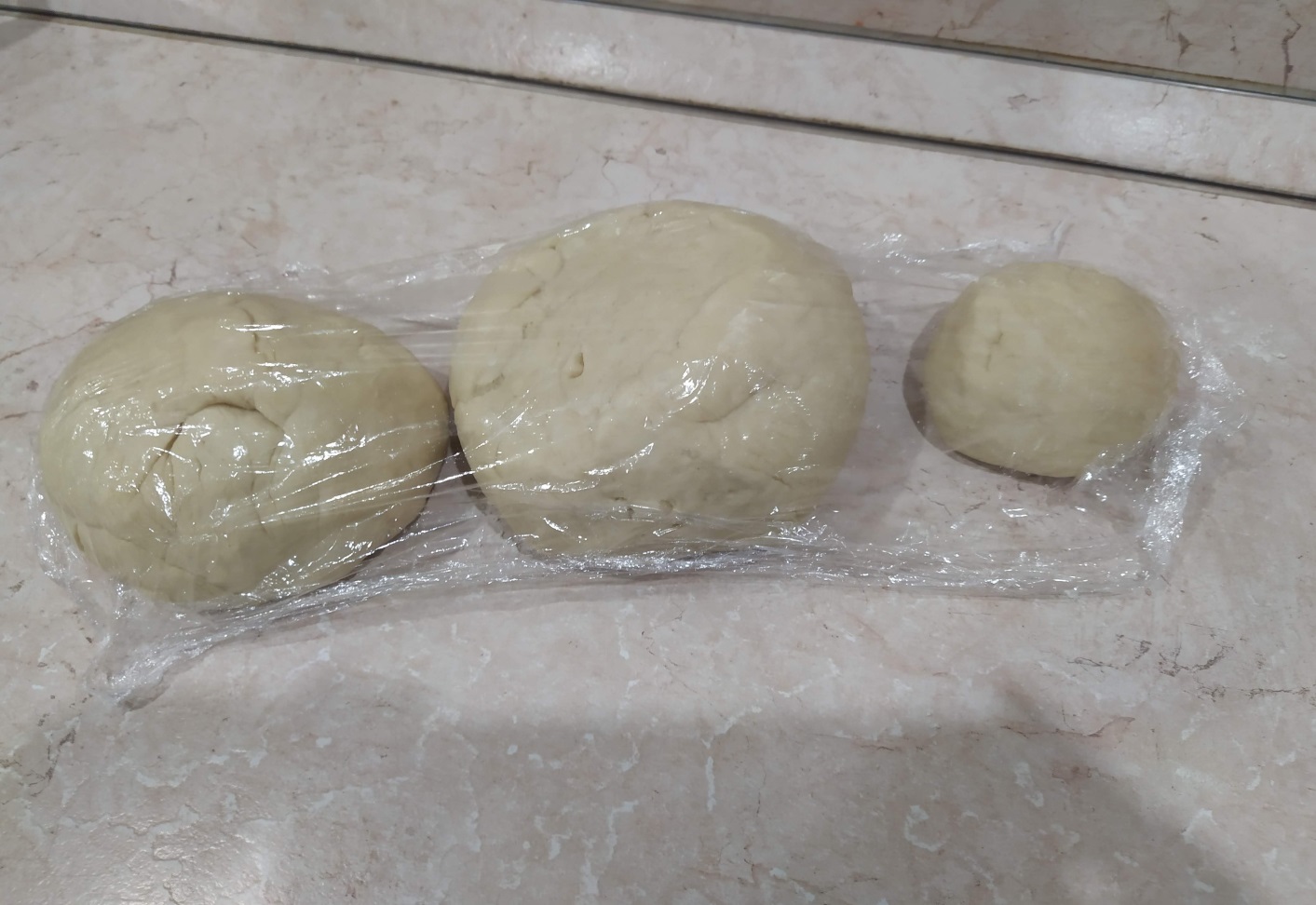 Теперь нужно округлить все 3 кусочка и накрыть пищевой плёнкой.
Затем оставить их на рабочем месте на 5 минут.
Раскатывание 1-го кусочка.
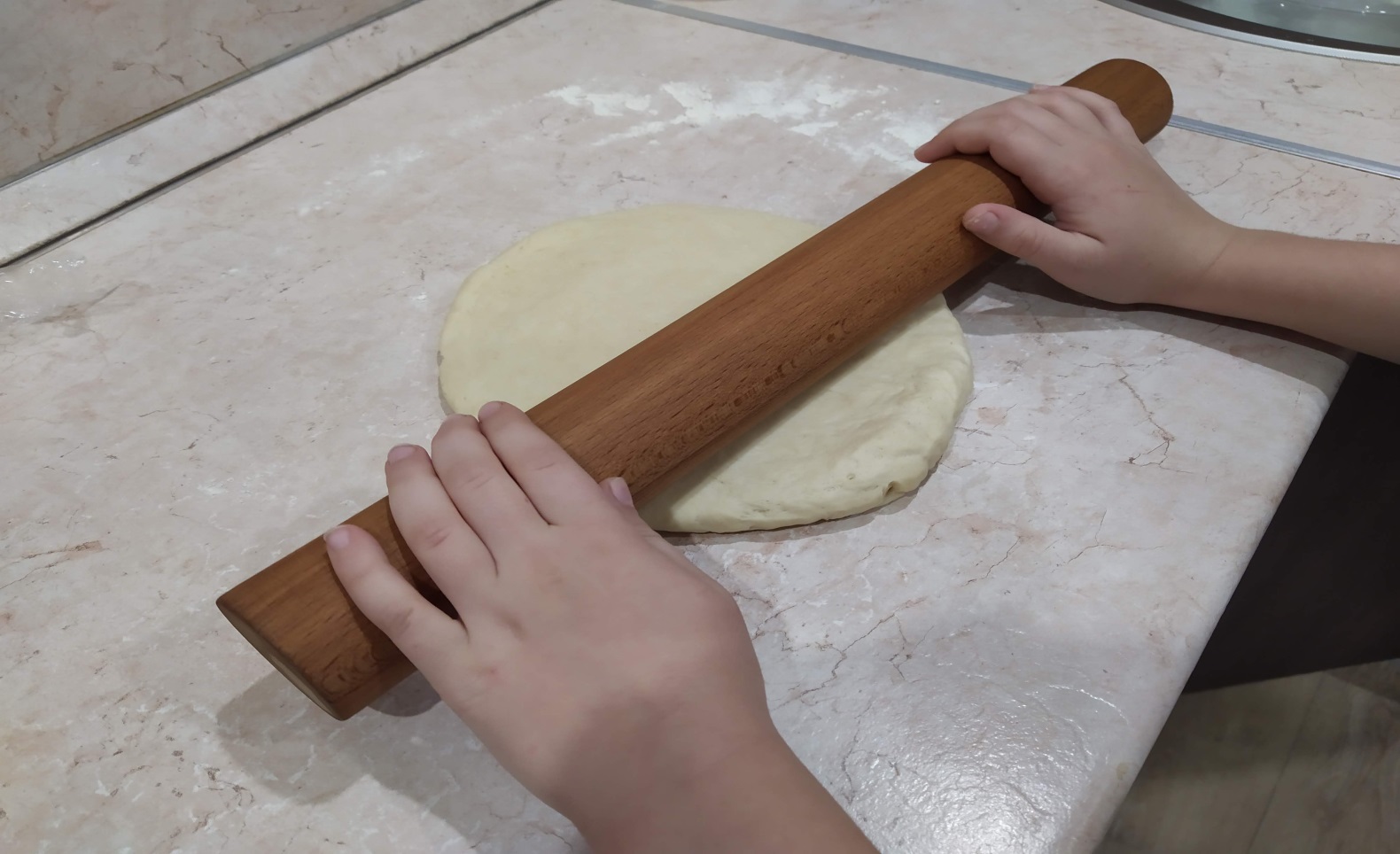 Берём первый самый большой кружочек и раскатываем его примерно толщеной в 1-см.
Перекладывание
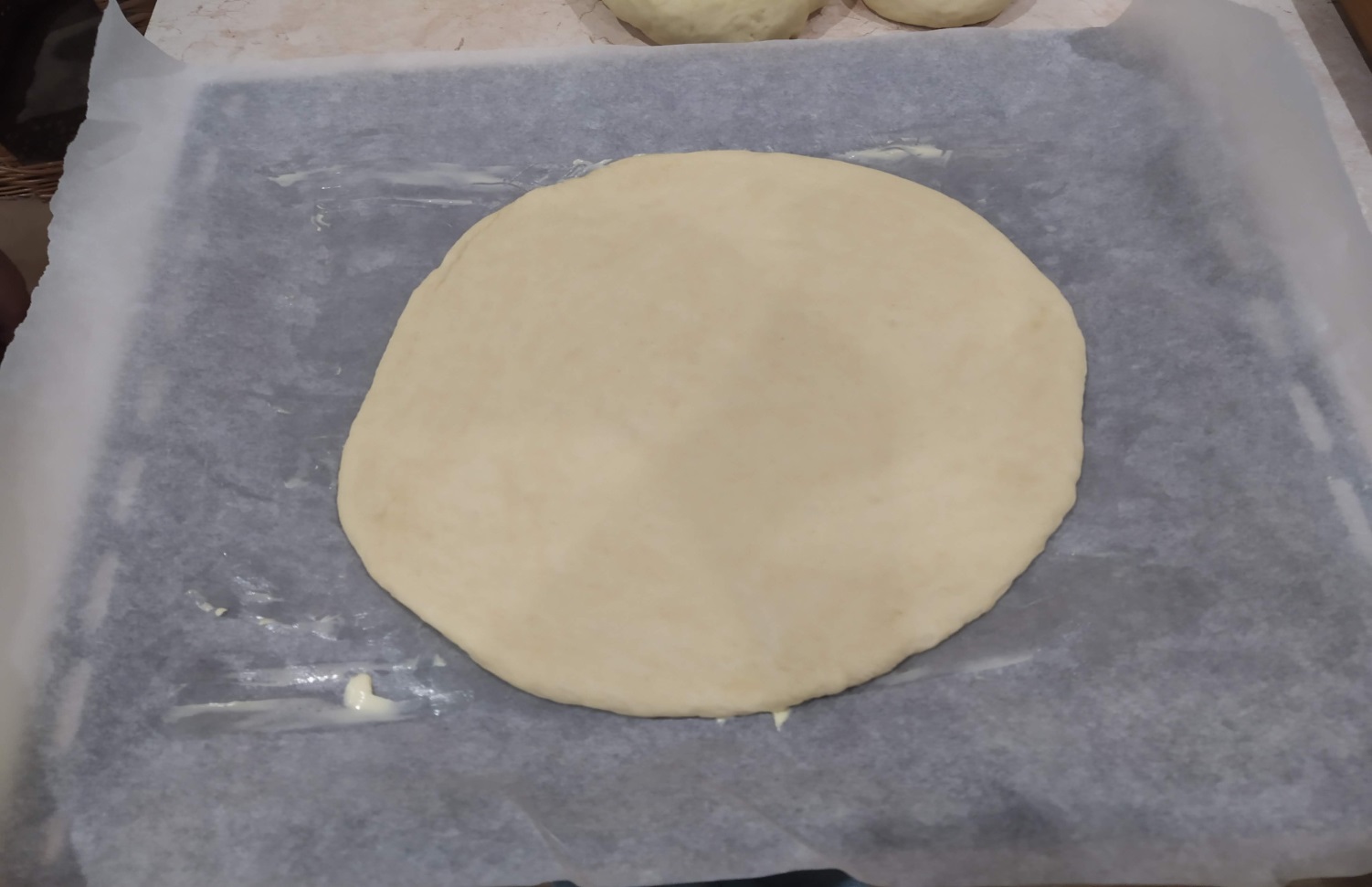 Аккуратно перекладываем раскатанный круг на противень с бумагой для выпечки.
Смазываем вареньем
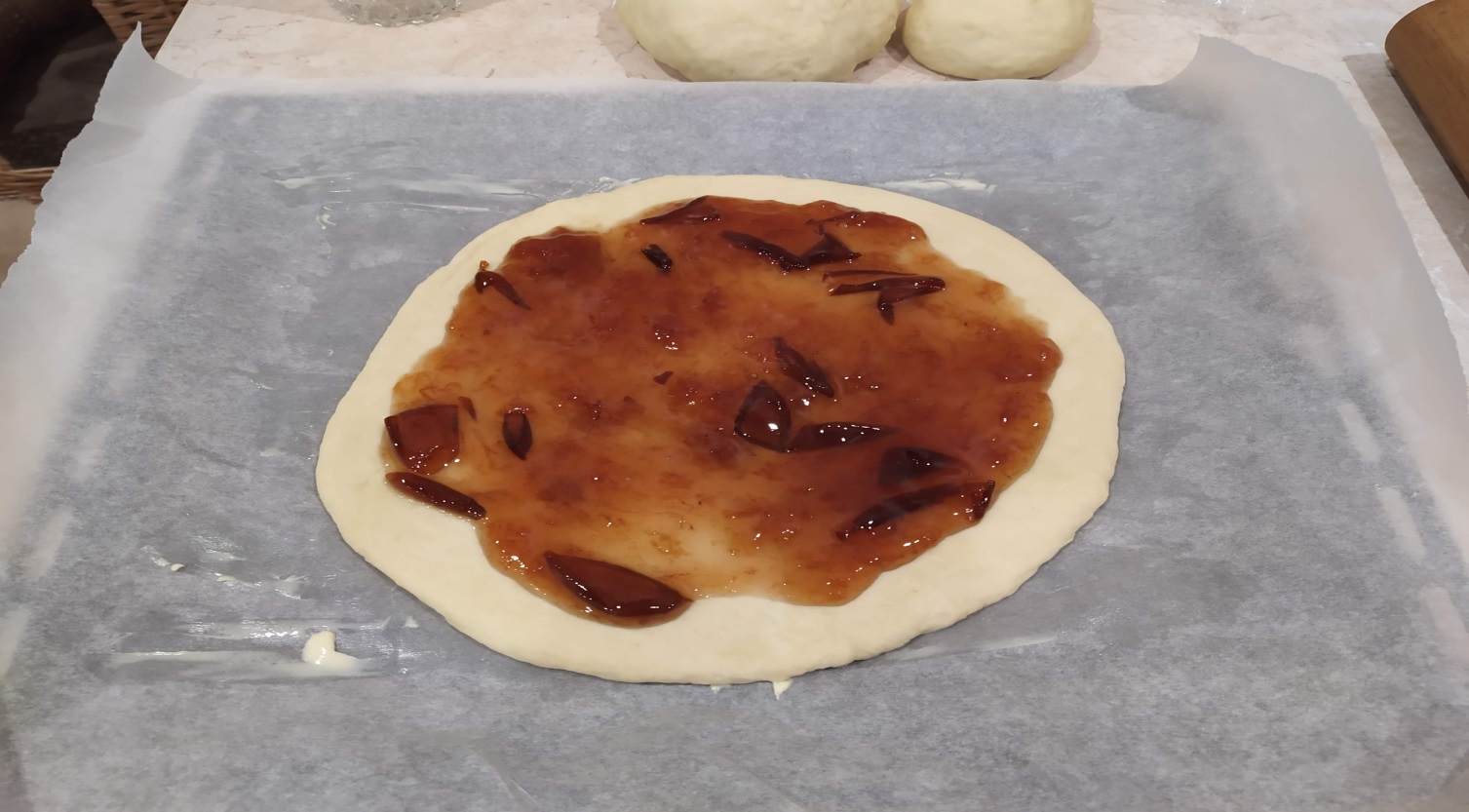 Теперь смазываем любым вареньем поверхность теста оставляя от краёв примерно 1-см.
Жгут из теста.
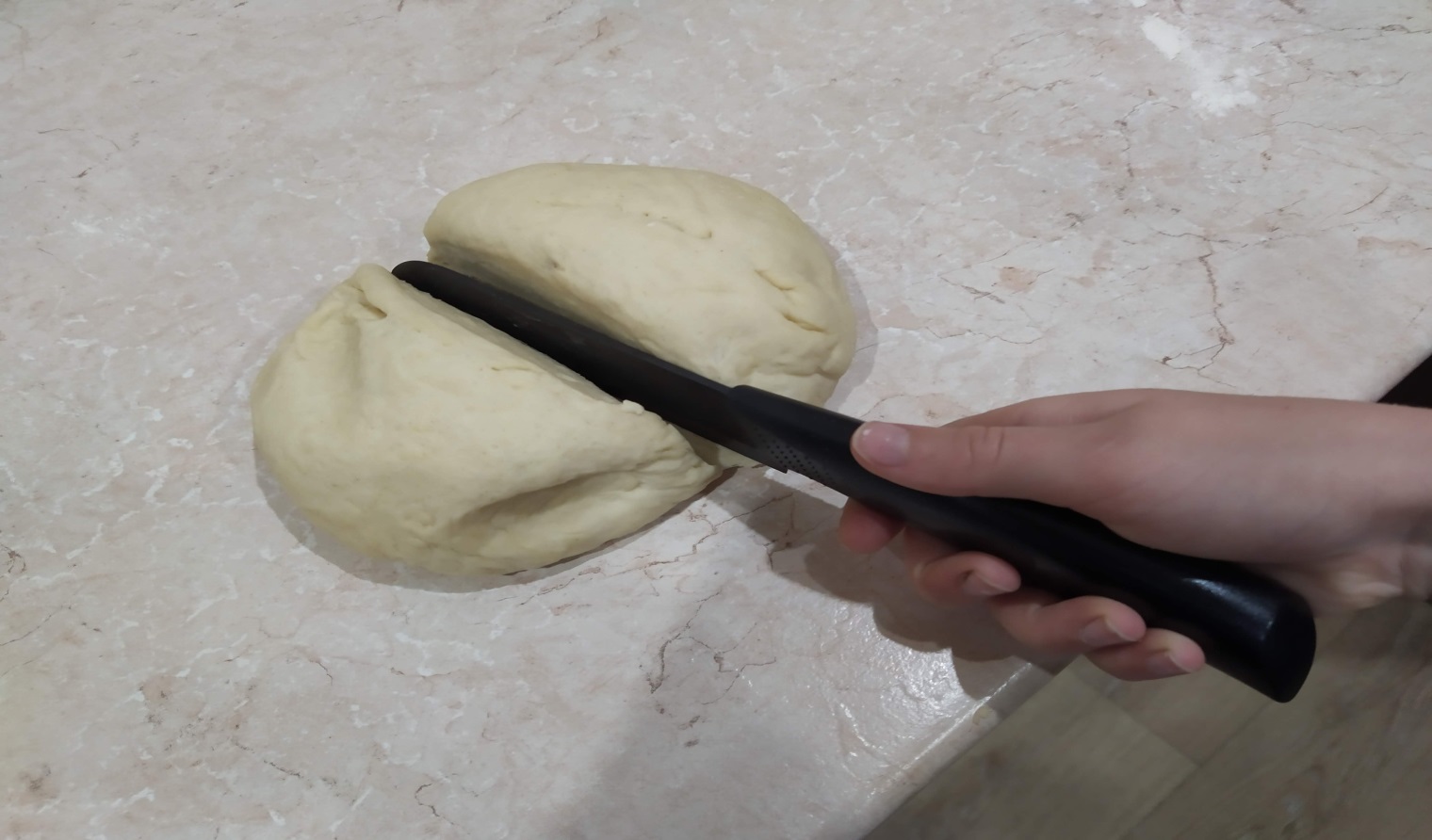 Берём  средний кусочек и делим его по полам.
Раскатывание жгута из теста.
Берём 1 кусочек и делаем из него жгут.
А потом просто его раскатываем в ленту.
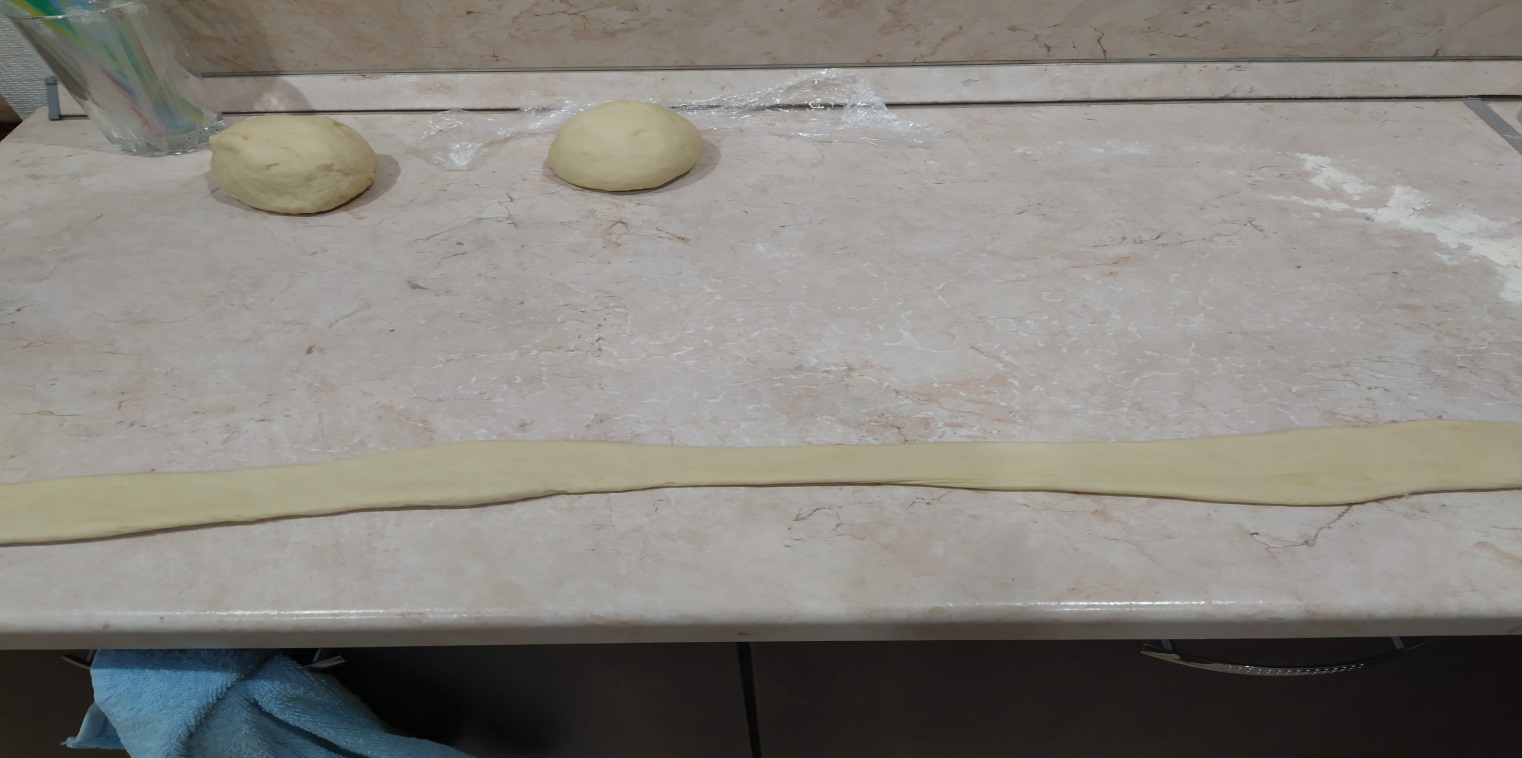 Оборачивание пирога.
Этой лентой оборачиваем края пирога начиная с середины.
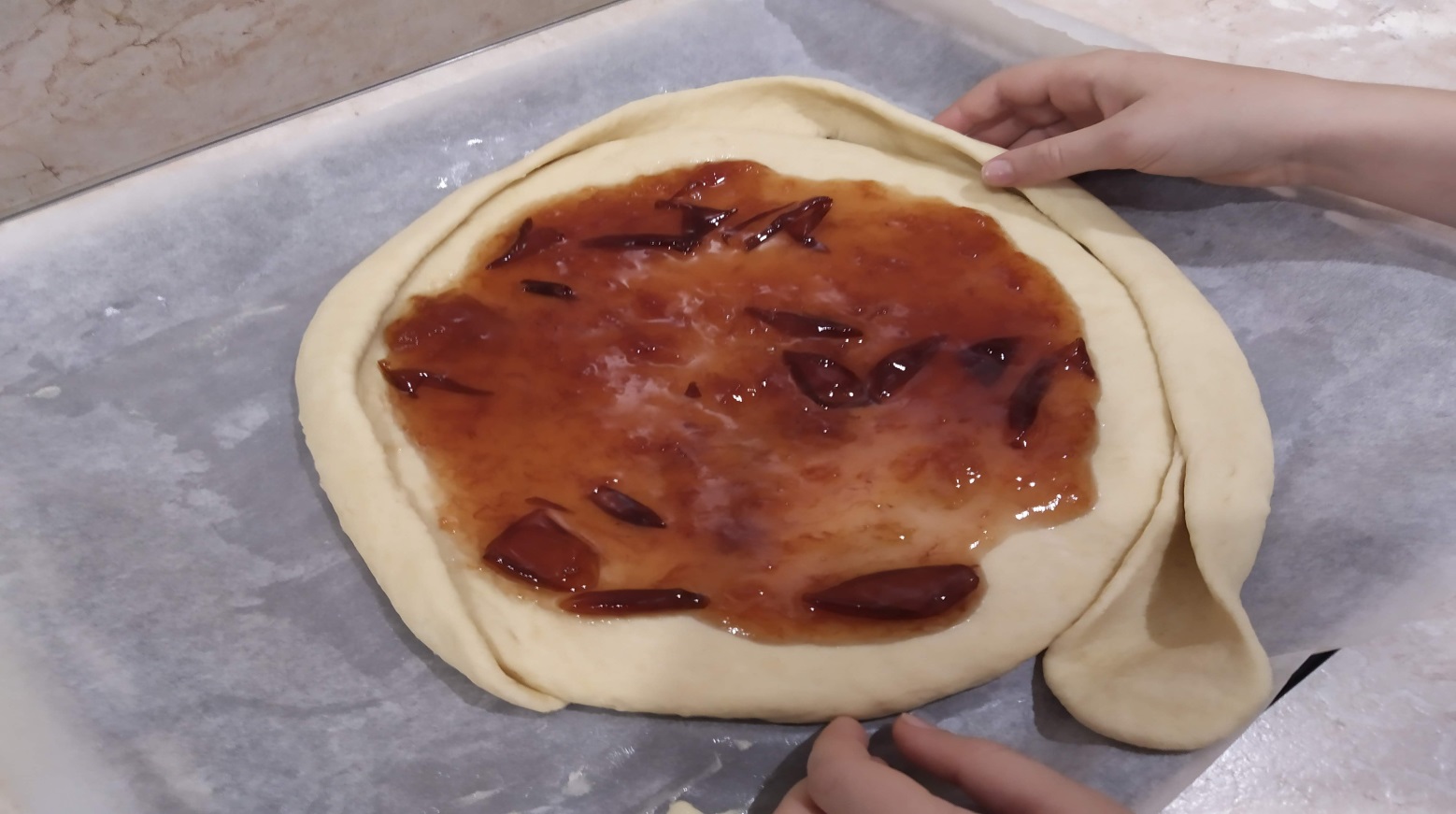 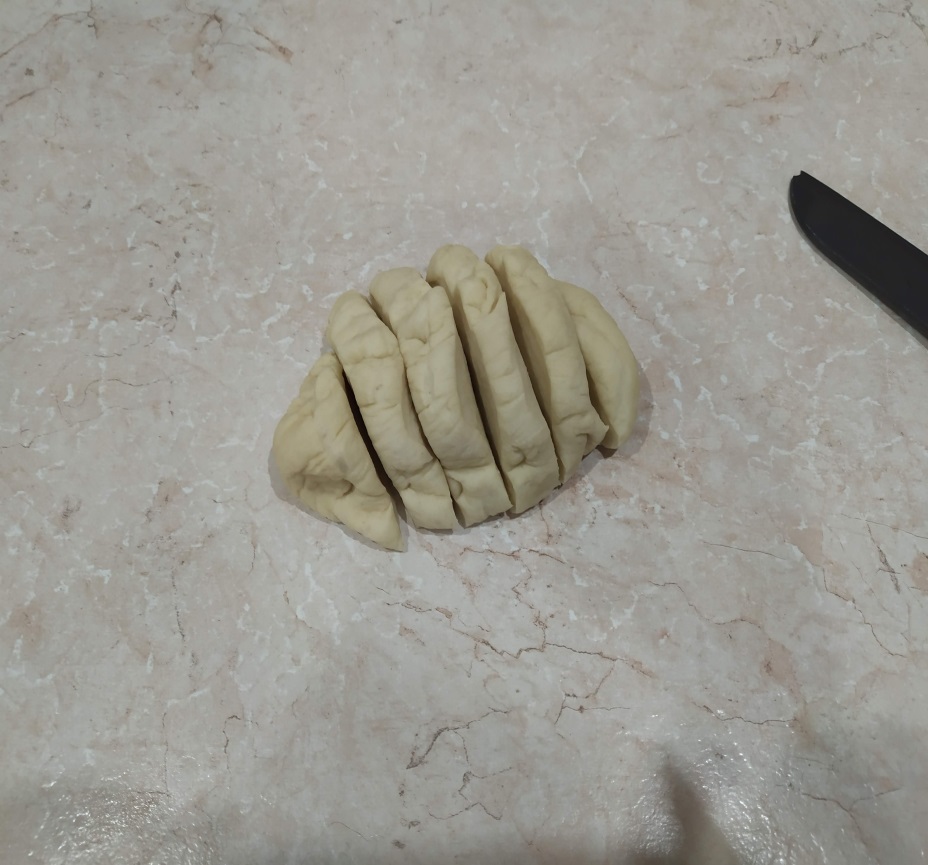 7 жгутиков на пирог.
Из 2-го кусочка делаем 7 жгутиков, укладывая их решеткой 4 на 3.
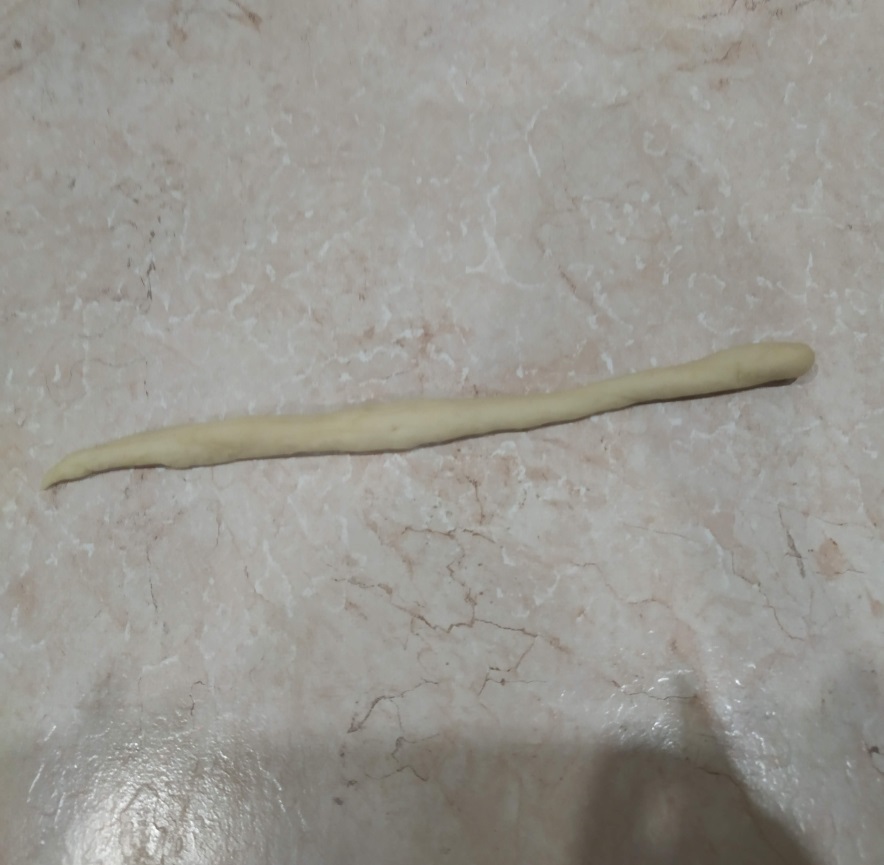 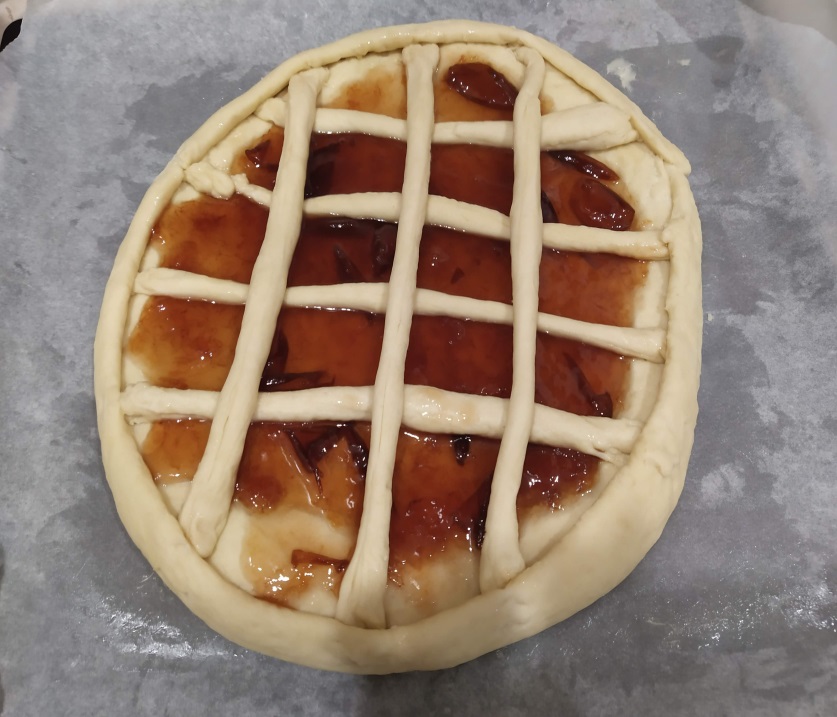 Что-бы не сохло.
Что-бы у нас тесто не сохло накрывайте его пищевой плёнкой.
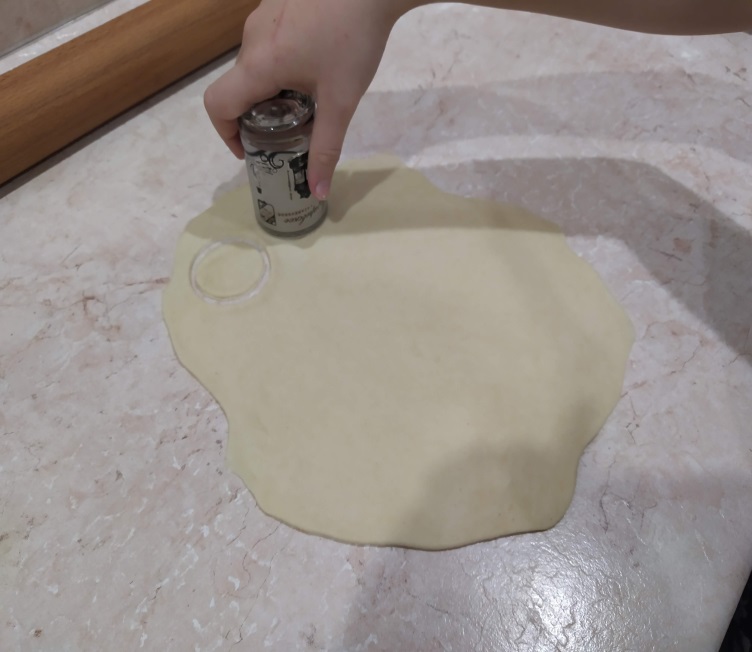 Украшение
3 кусочек у нас идёт на украшения. 
Раскатываем его. 
И любой рюмкой делаем кружки
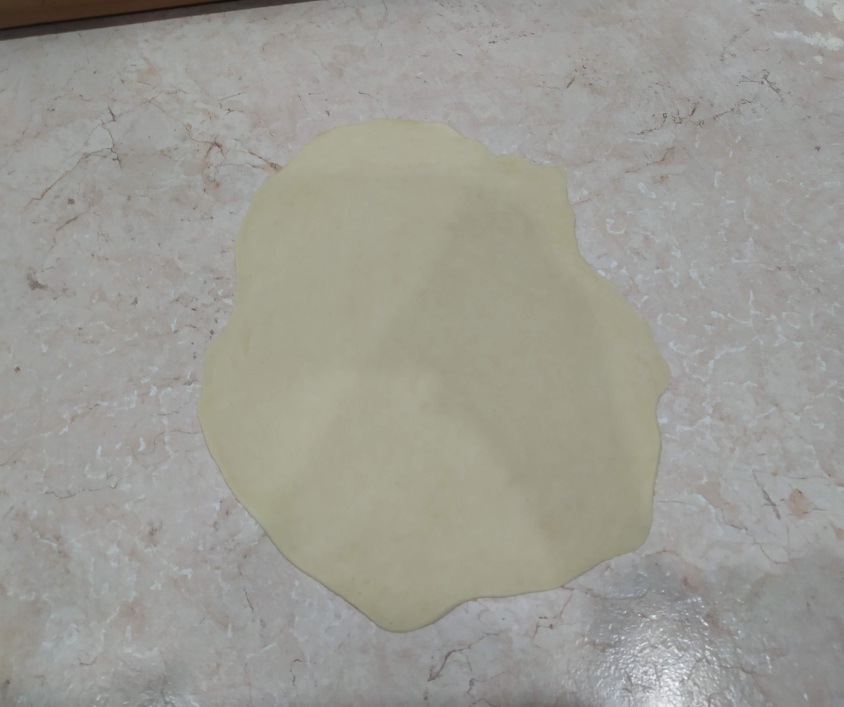 Украшения (розочки)
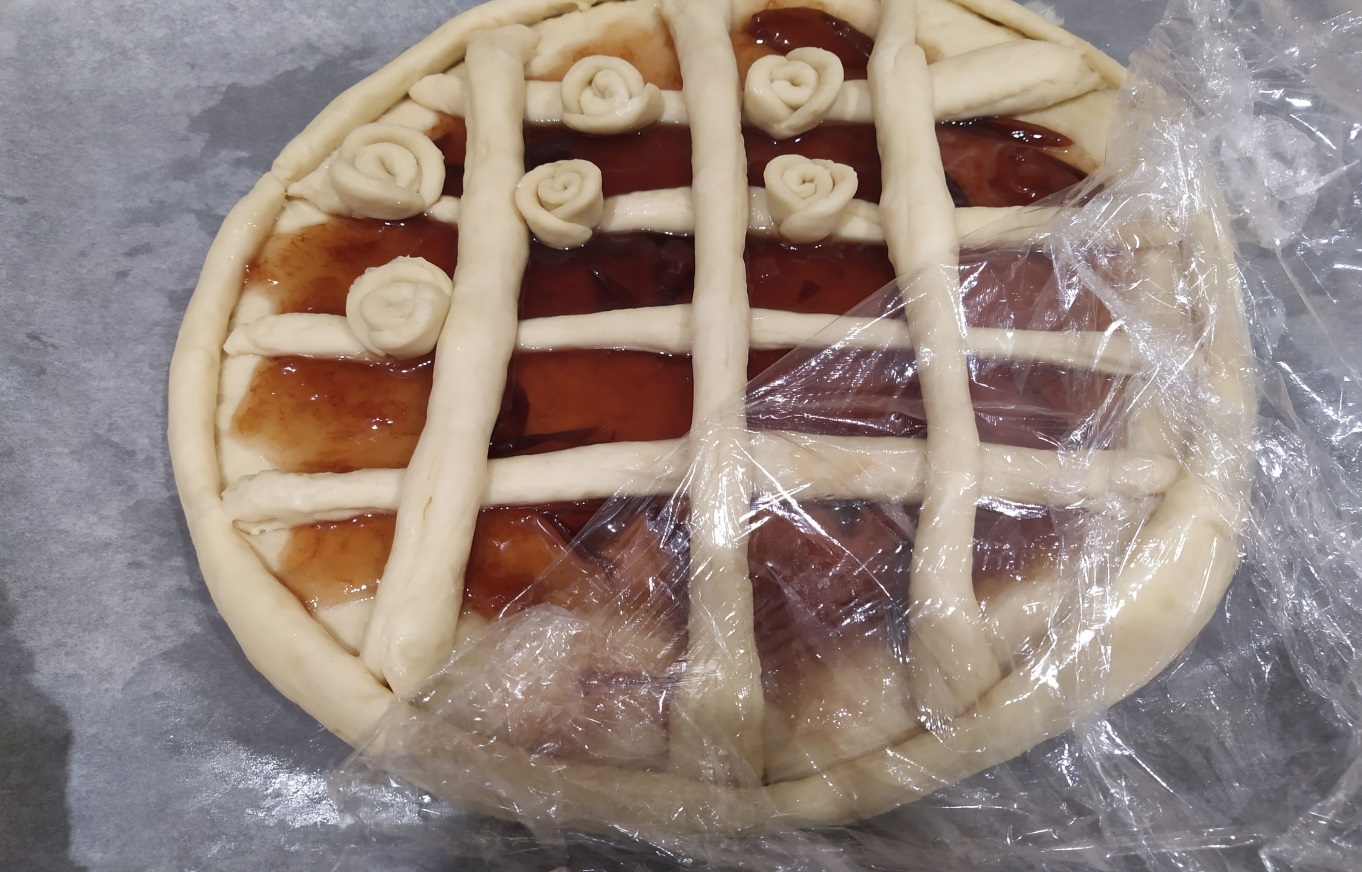 Из кружков делаем розочки (закручиваем их в трубочку и отрезаем лишнее.) 
Когда надо будет ставить розочки, те места надо смачивать водой (чуть-чуть).
Листики (украшения)
По желанию можно сделать листики.
Вырезаем из кружка овал и делаем очертания ножом.
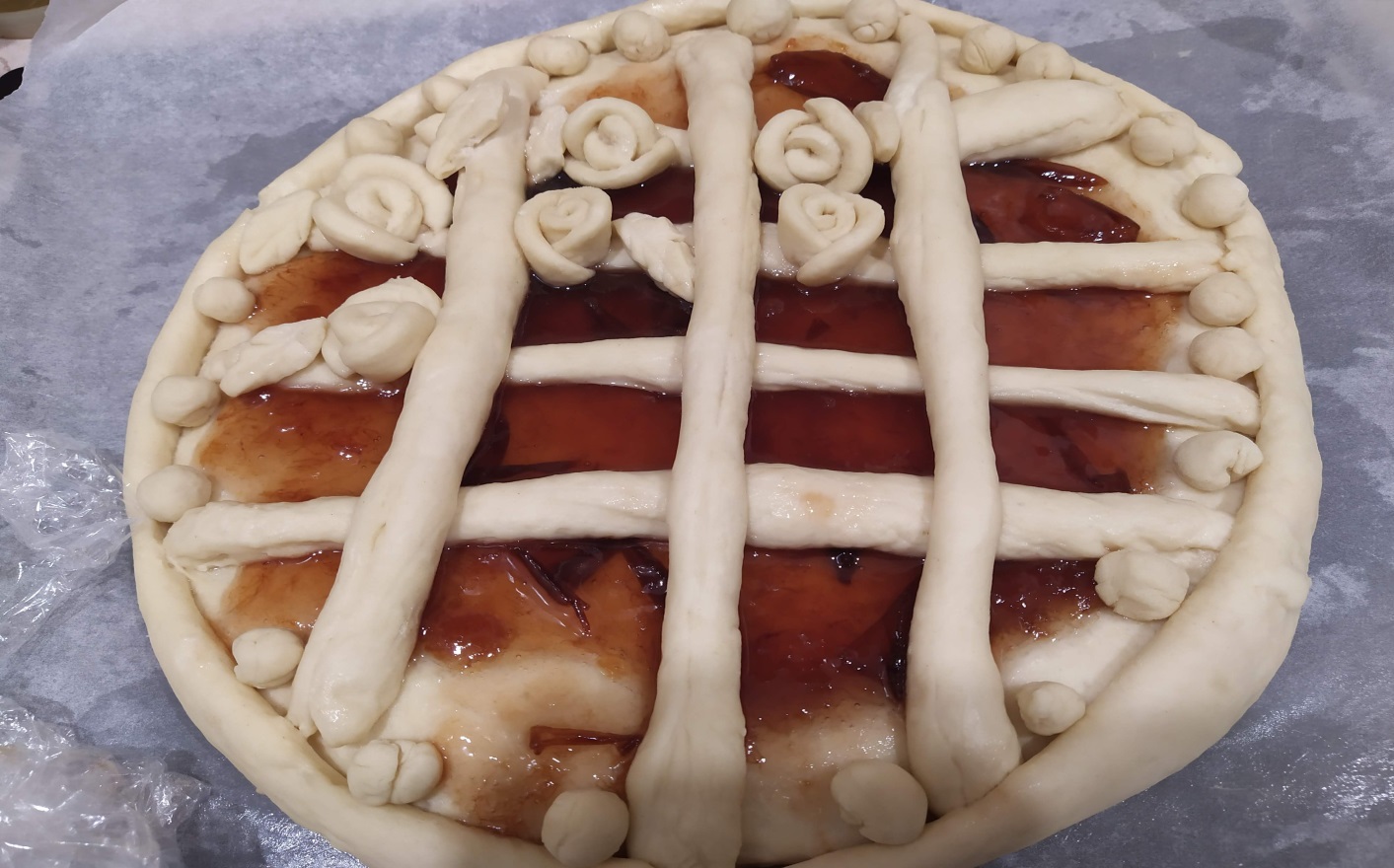 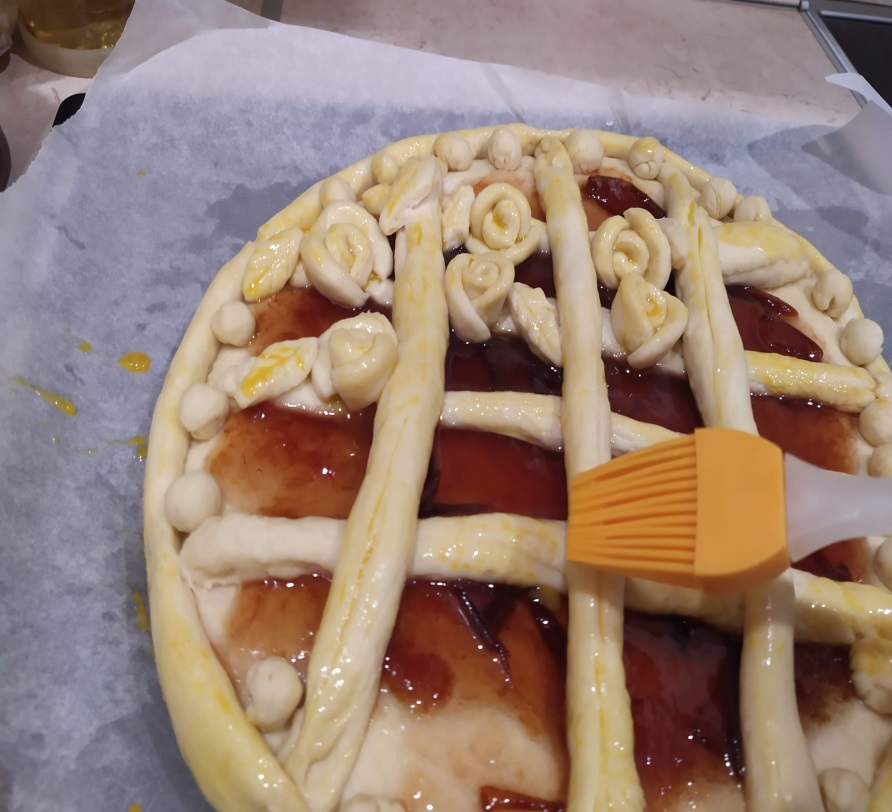 Смазываем яйцом
Перед тем как ставить пирог в духовку, надо его обмазать второй половиной яйца, которую мы оставляли.
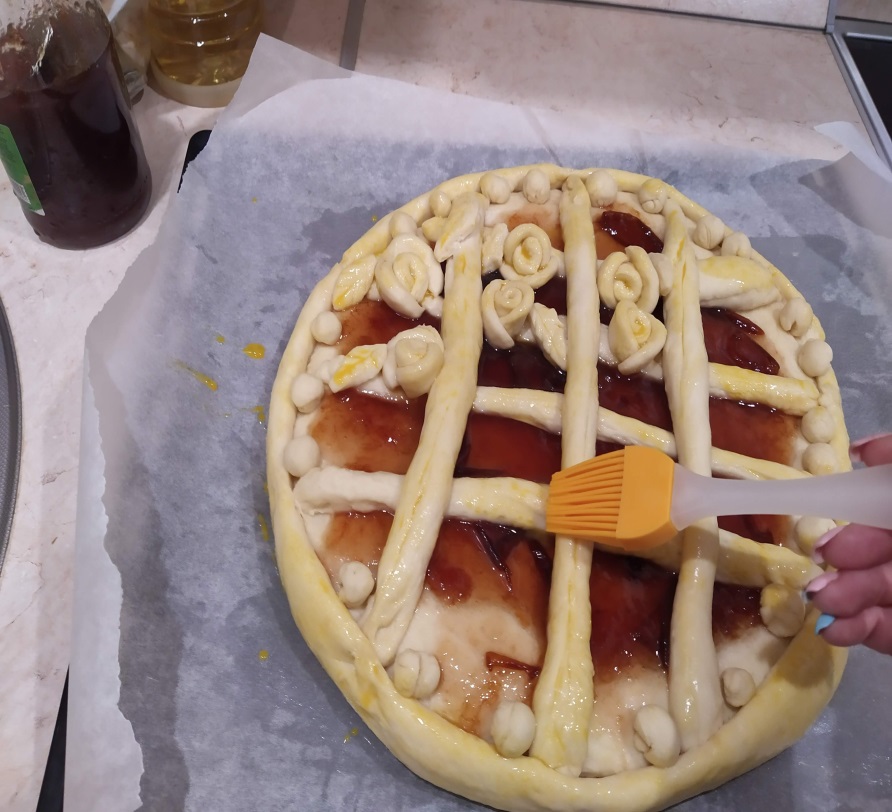 Пирог в духовку.
Теперь ставим пирог в духовку на 180 градусов цельсия. 
Это примерно 25 минут
Пирог готов!
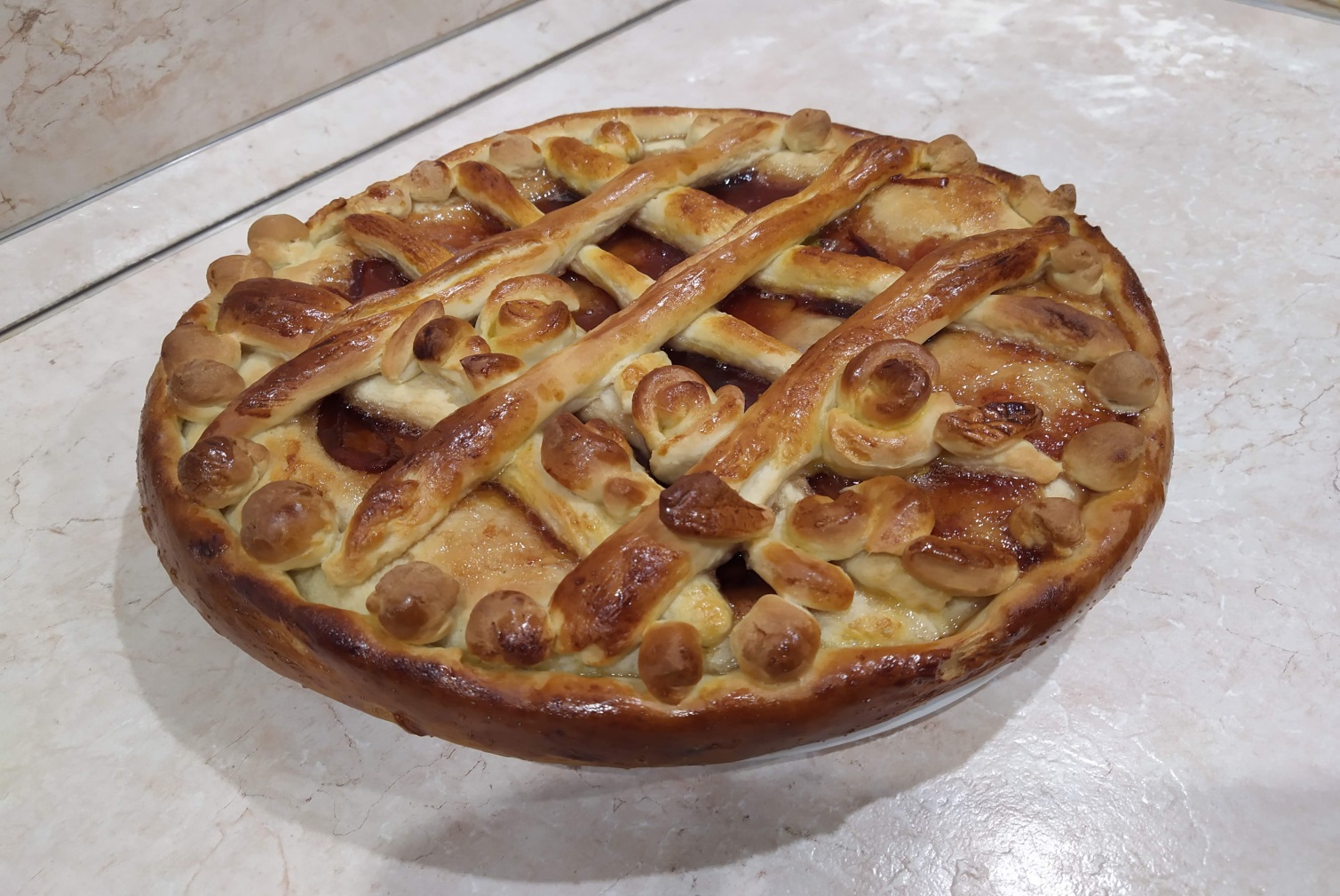 Вот такой пирог у нас получился!